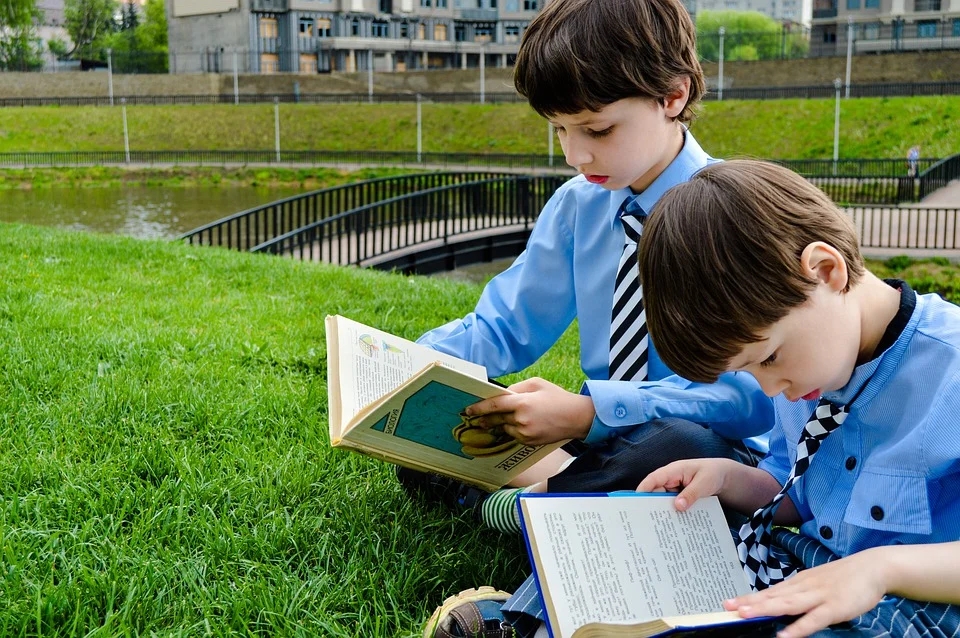 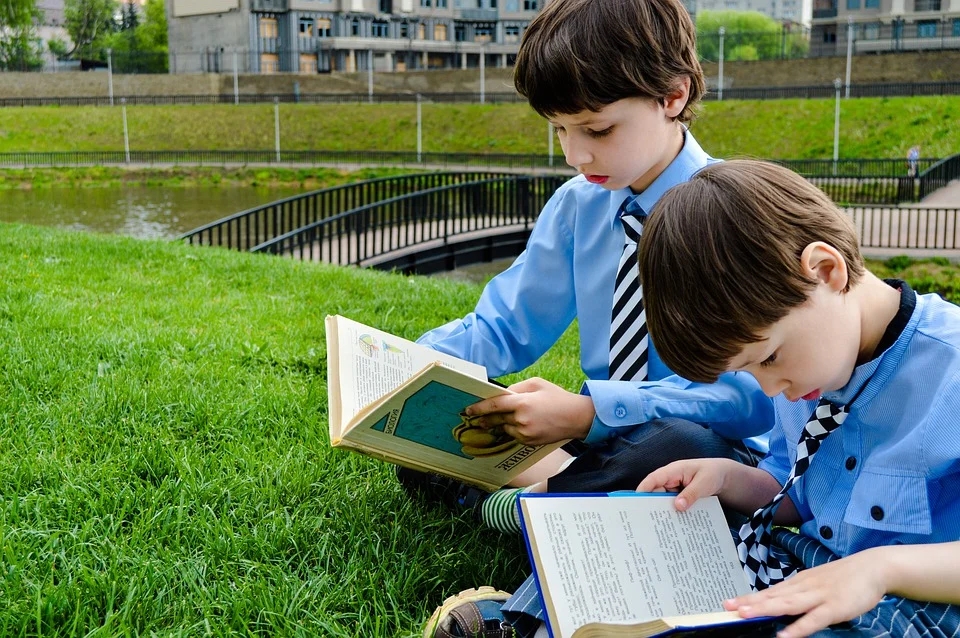 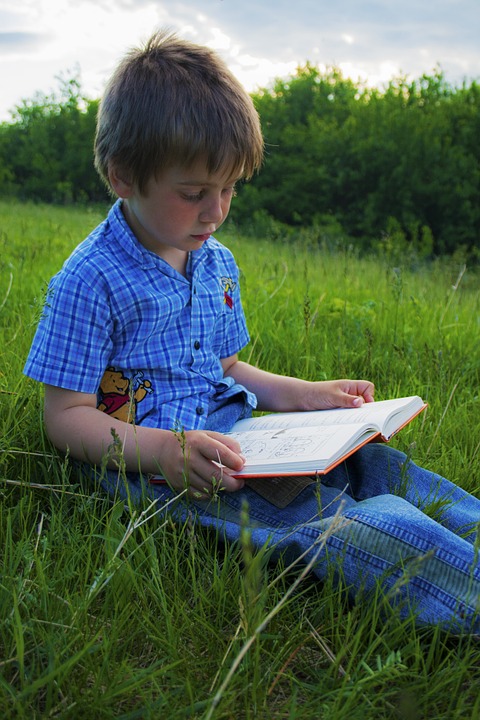 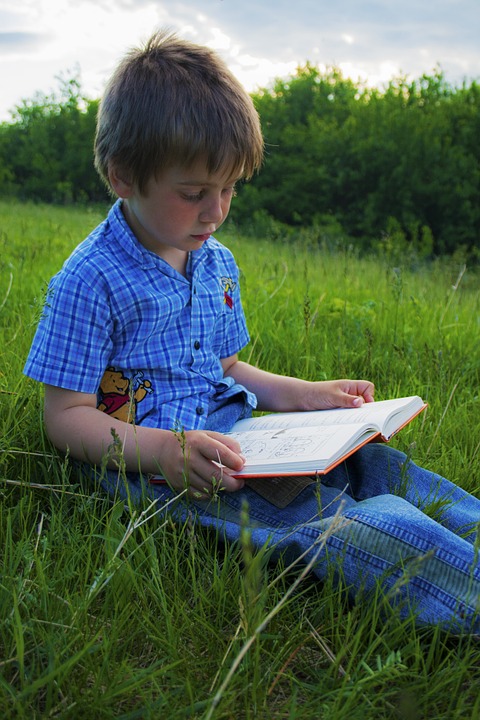 人教版小学数学六年级上册
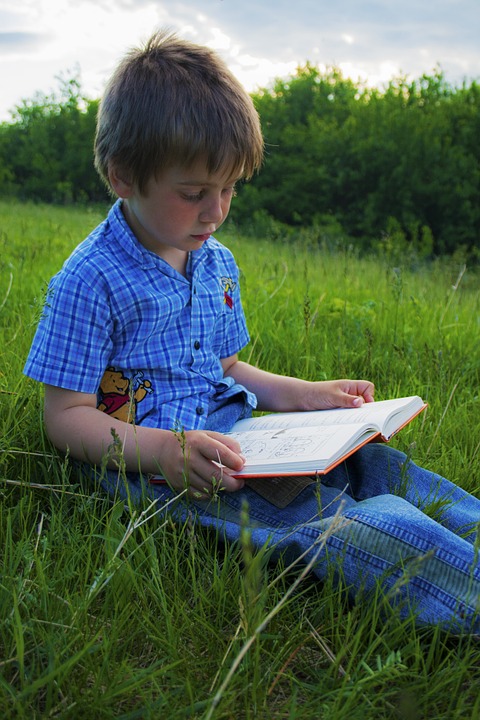 2.2根据方向和距离标出物体位置
MENTAL HEALTH COUNSELING PPT
第二单元  位置与方向
讲解人：PPT818  时间：20XX
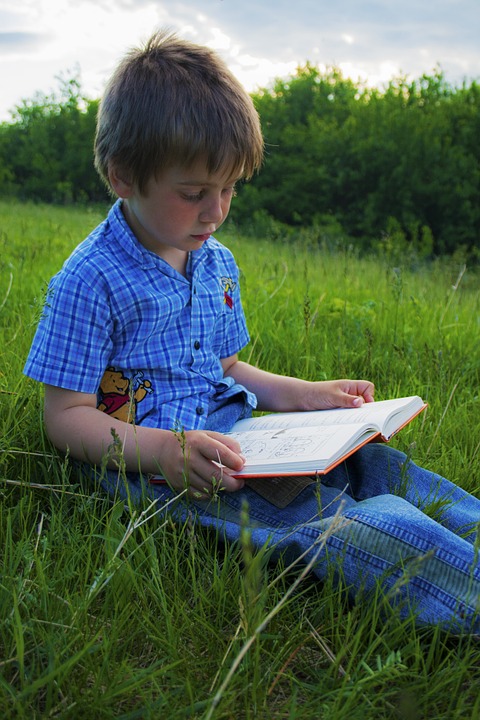 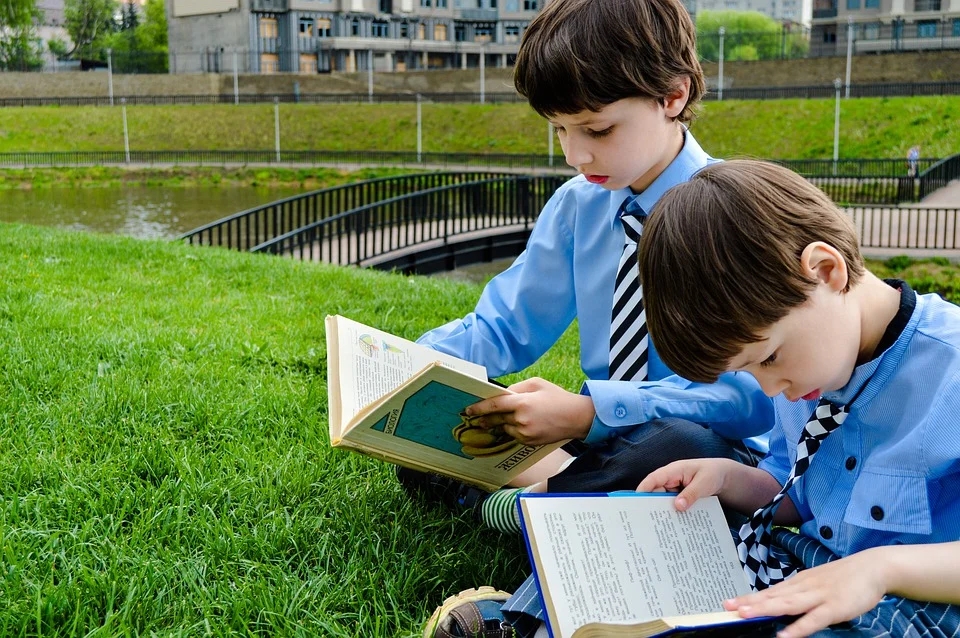 一、复习导入
上节课我们学习了确定物体位置的方法，那么确定物体位置，必须要哪些条件呢？
方 向
确定物体位置的两个条件
距 离
一、复习导入
观察下图后，说一说：
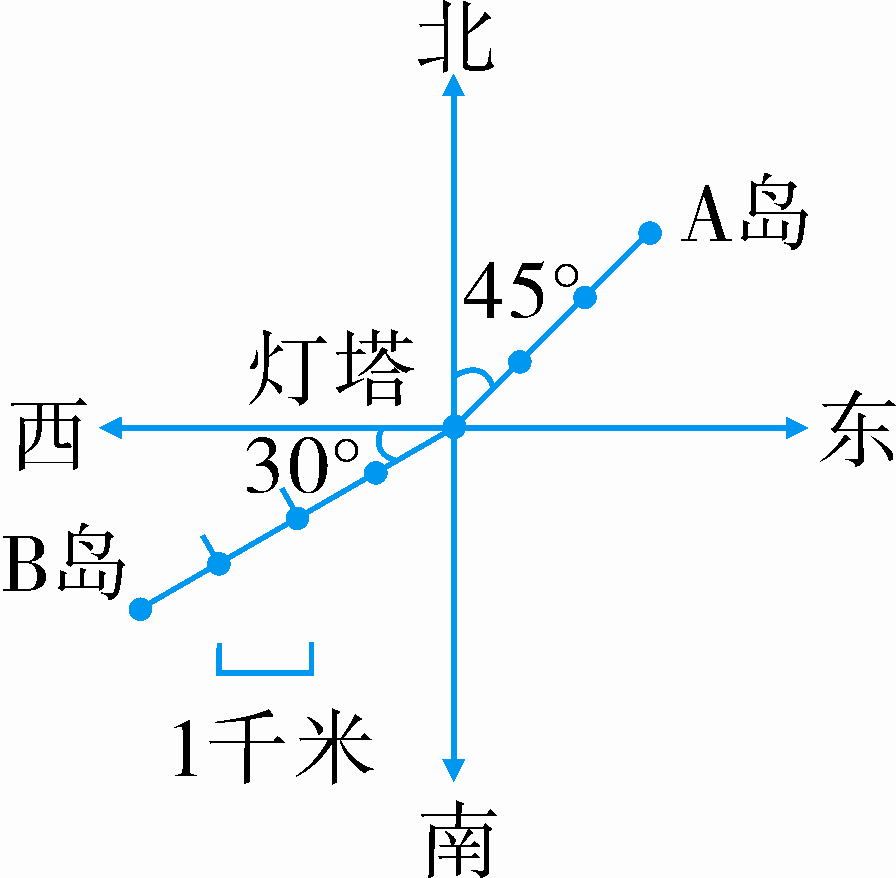 以灯塔为观测点：A岛在___偏_____ 的方向上，距离是__千米；B岛在___偏______ 的方向上，距离是___千米。
北
东45°
西
南30°
3
4
二、自主学习   探究新知
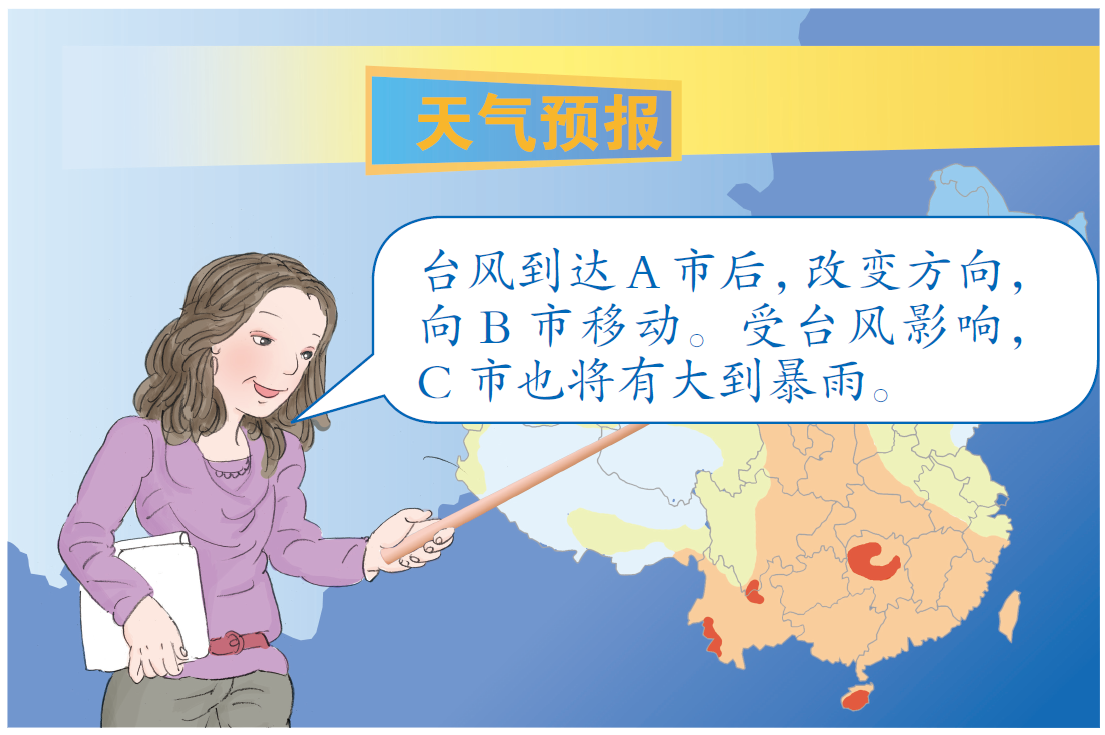 B市位于A市北偏西30 °方向、距离A市200km。C市在A市正北方， 距离A市300km。请你在例1的图中标出B市、C市的位置。
北
30°
西
东
A市
30°
100km
600km
南
二、自主学习   探究新知
北偏西30°是什么意思呢？请你在这幅图中画出这个方向。
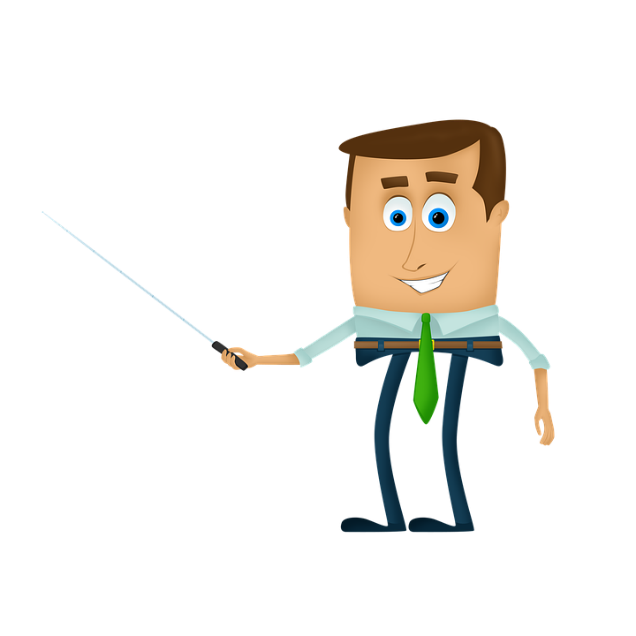 北
30°
西
东
A市
30°
100km
600km
南
二、自主学习   探究新知
要想确定B市的位置，还需要什么条件呢？
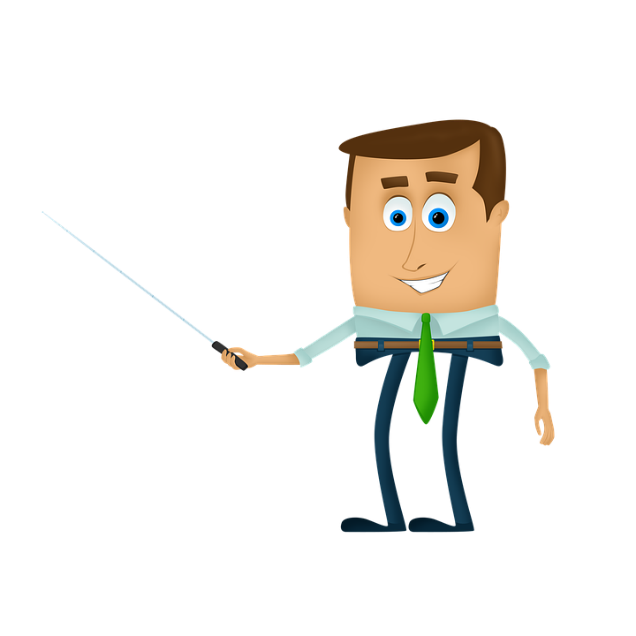 距离A市200千米
北
30°
B市
西
东
A市
30°
100km
600km
南
二、自主学习   探究新知
怎样表示距离呢？
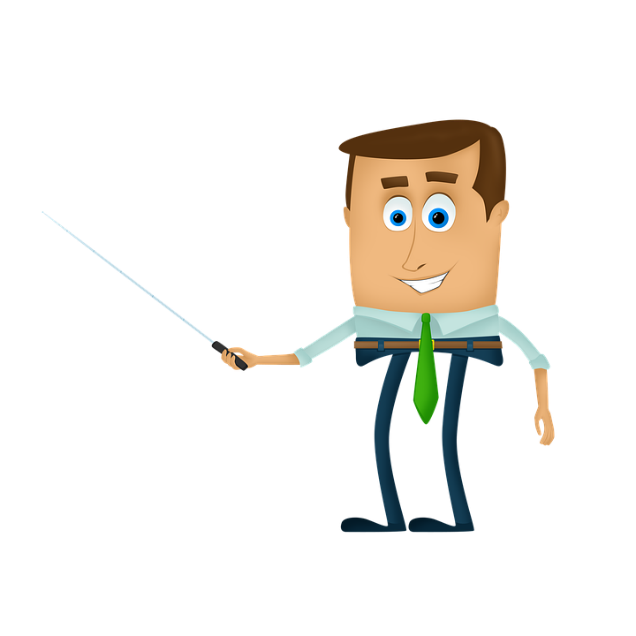 1cm表示100km.
北
30°
C市
西
东
A市
30°
100km
600km
南
二、自主学习   探究新知
你能标出C市的位置吗？
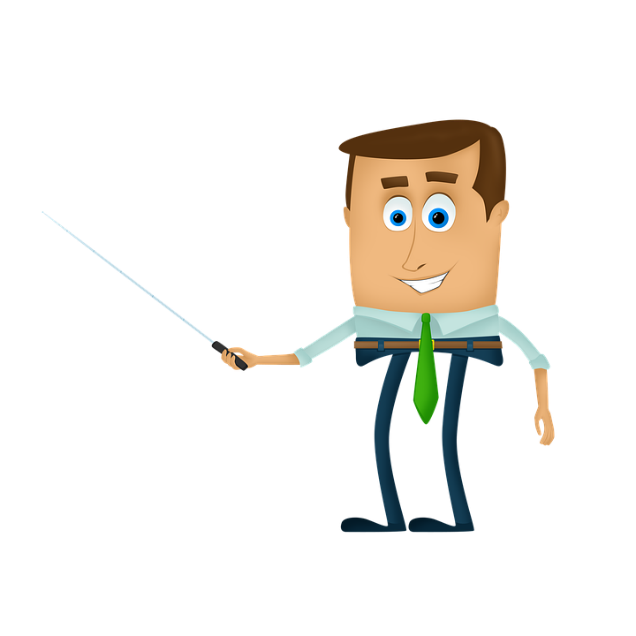 二、自主学习   探究新知
台风到达A市后，移动速度变为40千米/时，几小时后到达B市？
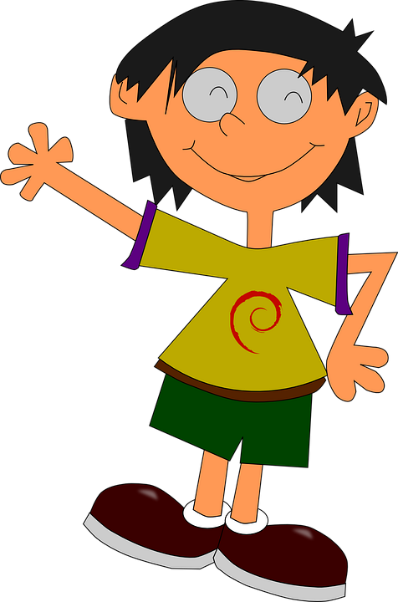 200÷40=5（小时）
答：5小时后到达B市.
二、自主学习   探究新知
在确定这点在图上的位置时应注意什么？怎样确定？
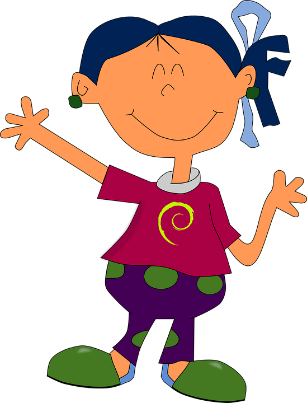 在绘制平面图时，一般先确定角度，再确定图上的距离。
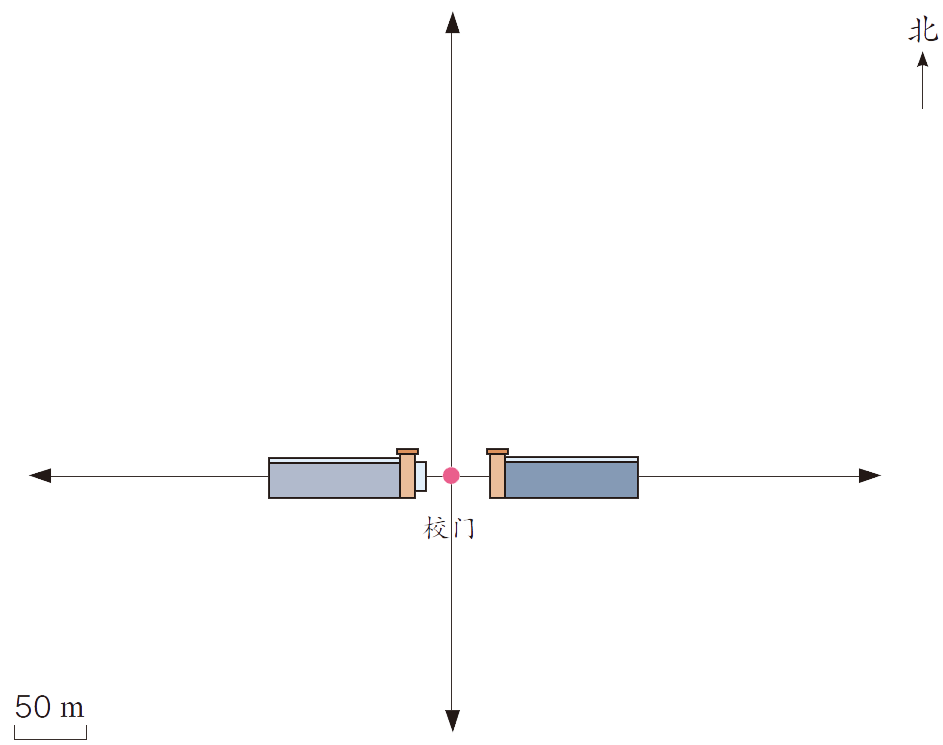 体育馆
150m
200m
教学楼
40°
图书馆
150m
35°
三、巩固提高
1、在平面图上标出校园内各建筑物的位置。
  （1）教学楼在校门的正北方向150m处。
  （2）图书馆在校门的北偏东35°方向150m处。
  （3）体育馆在校门的西偏北40°方向200m处。
三、巩固提高
2、选一选。
(1)北偏西30°，还可以说成(       )。
     A.南偏西30°     B.西偏北30°
     C.西偏北60°
(2)小强看小林在(       )，小林看小强在(       )。
      A.北偏东50°    B.东偏北50°
      C.西偏南40°
C
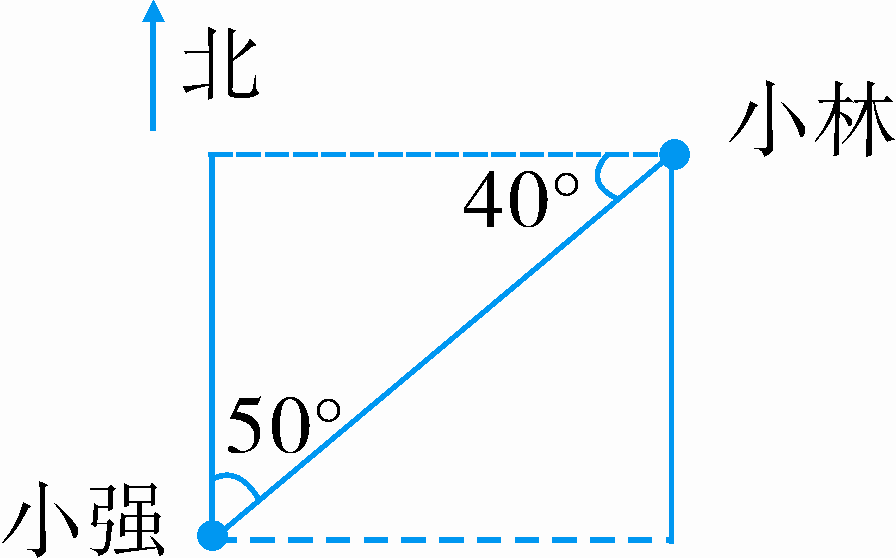 A
C
三、巩固提高
3、张老师家在学校西偏北50°方向960米处，李老师家在学校南偏东30°方向1200米处，如果他们同时从家以每分钟80米的速度去学校，谁会先到？先到多长时间？(画图并计算)。
 
60÷80=12(分钟)
1200÷80=15(分钟)
15-12=3(分钟)
答：张老师先到学校3分钟。
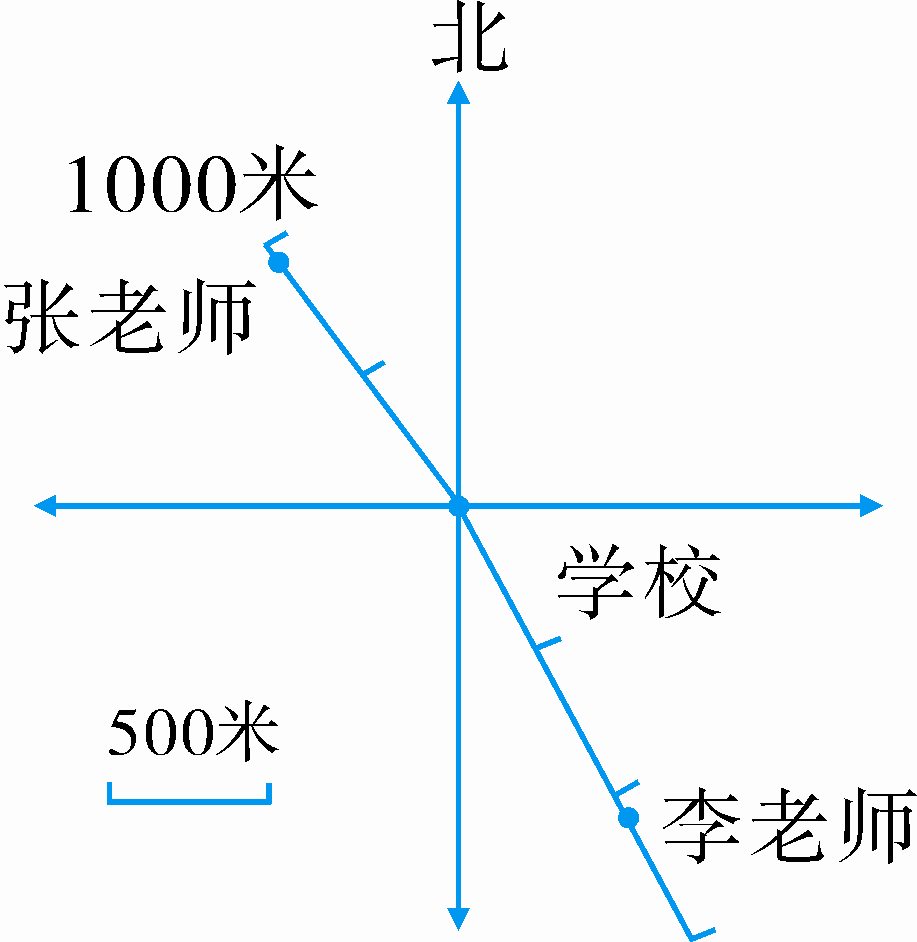 四、课堂小结
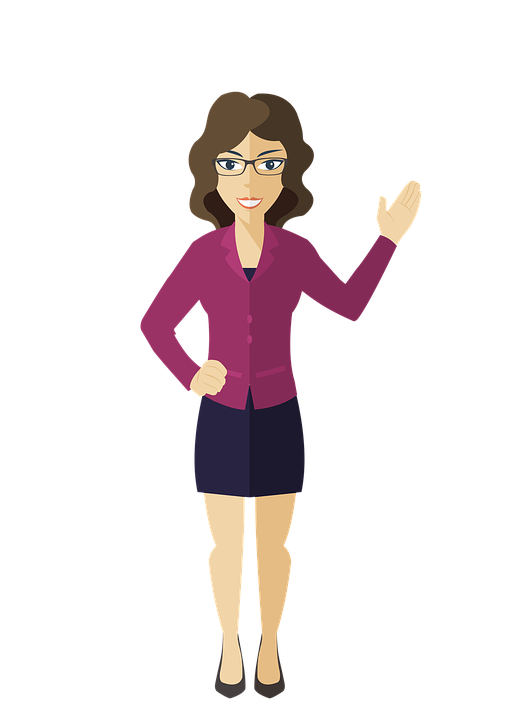 这节课你有哪些收获？
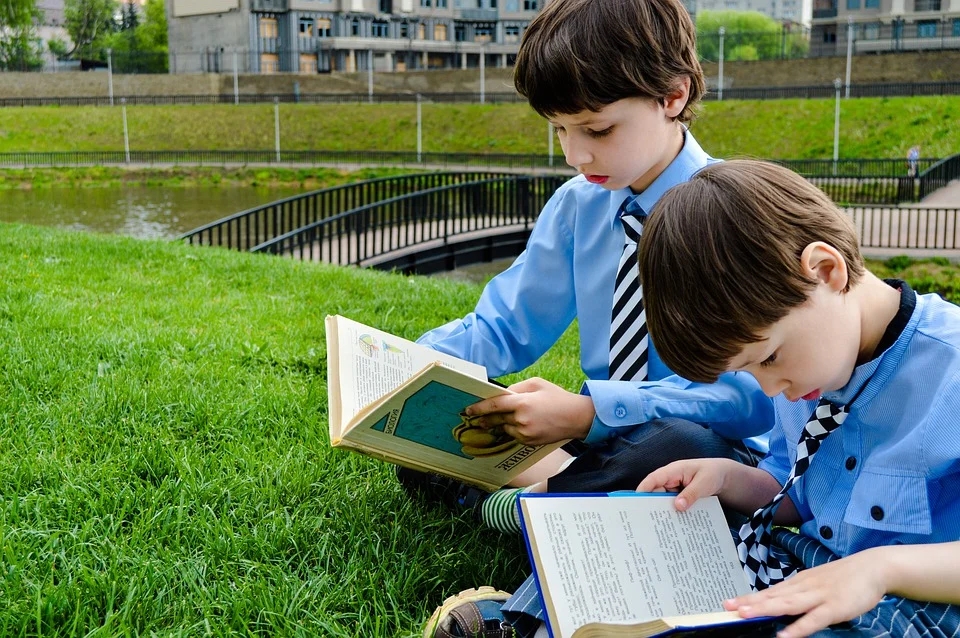 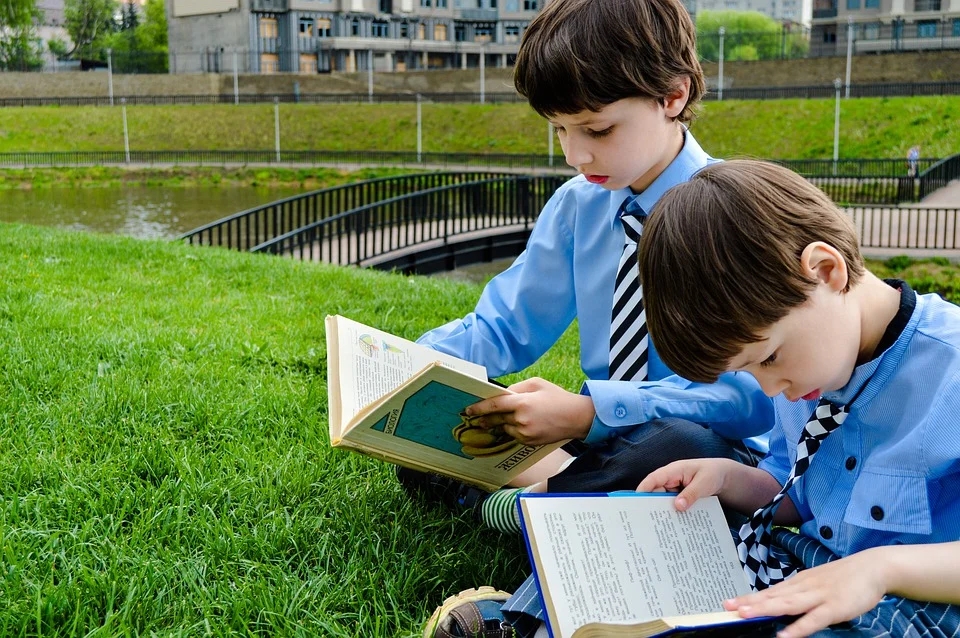 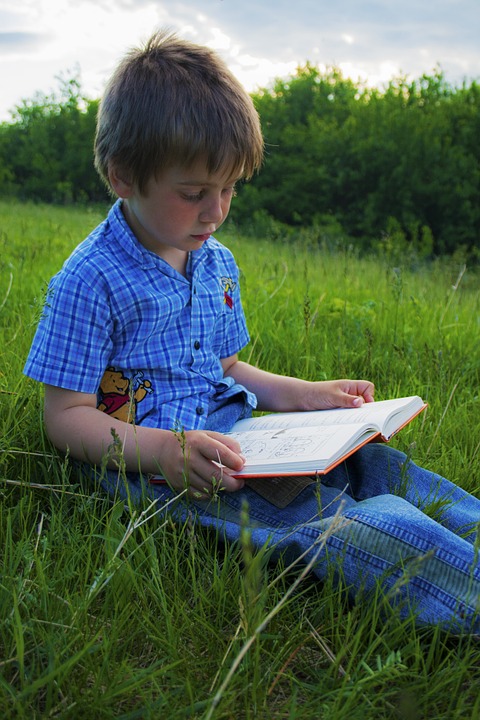 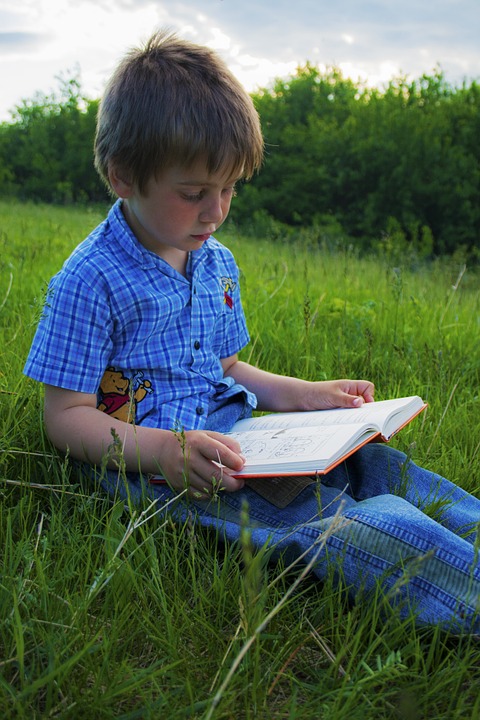 人教版小学数学六年级上册
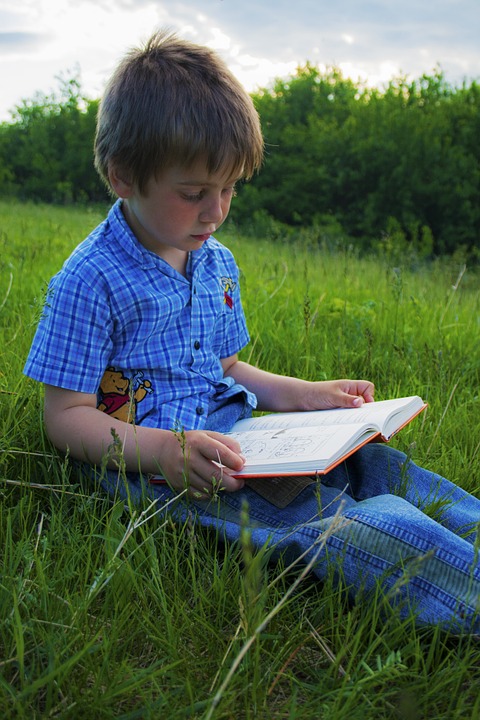 感谢你的聆听
MENTAL HEALTH COUNSELING PPT
第二单元  位置与方向
讲解人：PPT818  时间：20XX
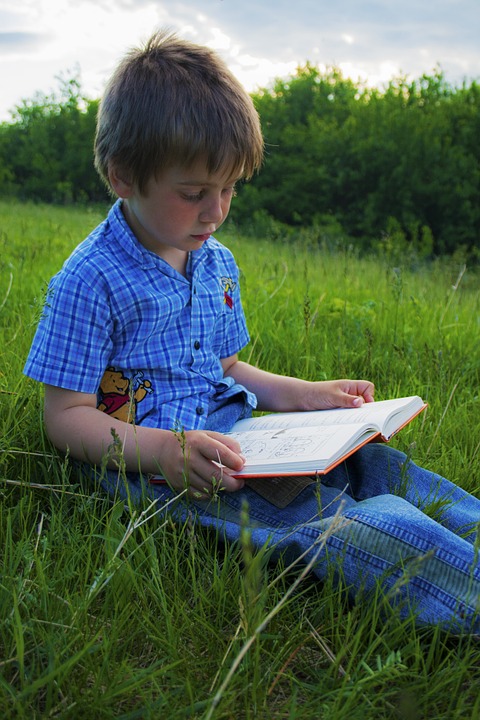 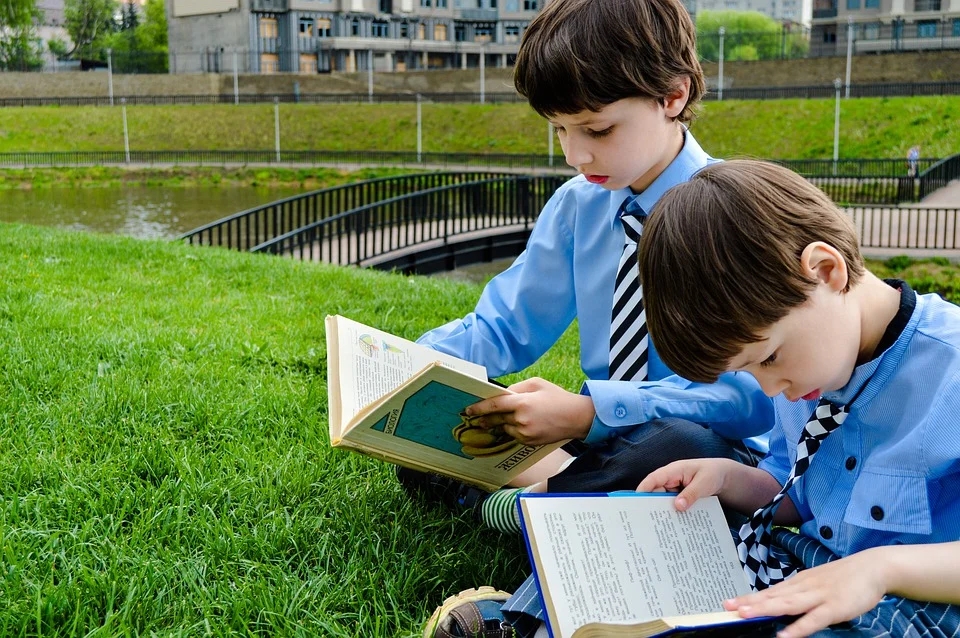